ВОЗРАСТНЫЕ ПСИХОФИЗИОЛОГИЧЕСКИЕ  ОСОБЕННОСТИ УЧАЩИХСЯ 4-Х КЛАССОВ
Конец детства, период непосредственно предшествующий подростковому.
Открыто и доверчиво относятся ко взрослым, признают их авторитет.
Ждут от учителей, родителей, взрослых помощи, поддержки, заинтересованности.
Особенности учащихся 4-х классов
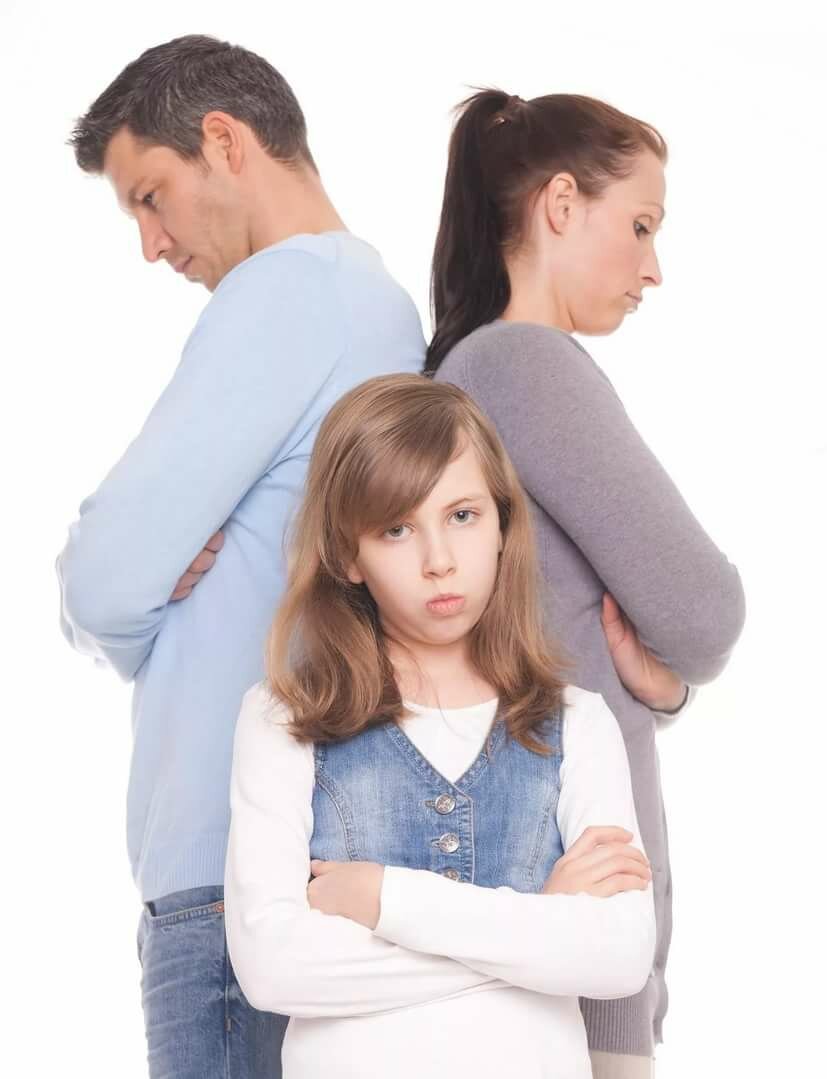 Цель:
формирование психолого-педагогической культуры законных представителей в вопросах возрастных психофизиологических особенностей учащихся 4-х классов
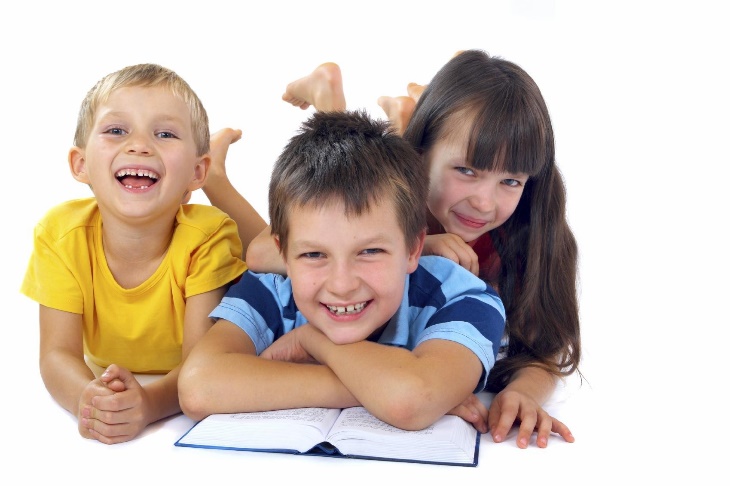 Задачи:
информировать родителей в области возрастных психофизиологических особенностей учащихся;
создать условия для развития коммуникативных умений и навыков законных представителей учащихся;
способствовать улучшению навыков родителей в оказании психолого-педагогической поддержки своим детям.
Физиологические особенности:
усиление роста, прирост объема мышц, 
замена молочных зубов;
заканчивается окостенение запястья,  фаланг пальцев руки;
индивидуальные различия в протекании процессов возбуждения и торможения.
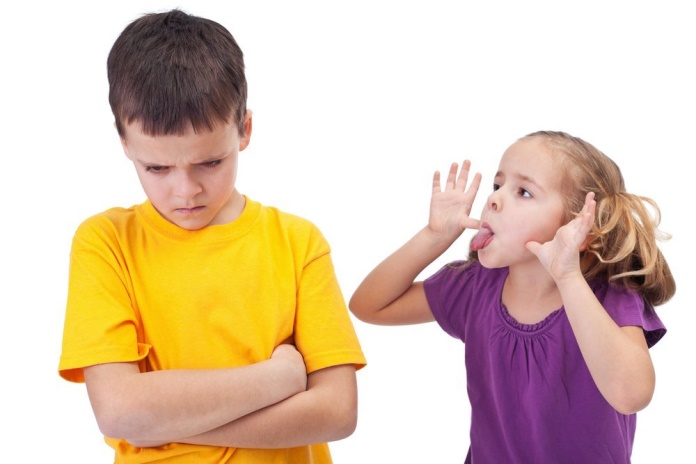 Ведущий вид деятельности, проявление интересов и склонностей
учебная деятельность – ведущий вид деятельности;
намечается дифференциация учебных интересов – проявление интересов и склонностей;
важна поддержка склонностей  ребенка со стороны родителей.
Новообразование:
способность к осознанию  причин учебных успехов и неудач;
развитие личностной рефлексии;
осознание и дифференциация своих личностных  качеств;
потребность в саморазвитии;
устойчивость самооценки;
повышение способности к самоконтролю;
осознание способности к планированию своей деятельности.
Познавательные процессы:
способность достаточно долго удерживать внимание и выполнять произвольно заданную программу действий;
память приобретает черты произвольности, становится сознательно регулируемой и опосредованной .
Эмоциональные особенности:
активное размышление по поводу своих действий, возможно утаивание своих переживаний;
выплеск эмоций на взрослых, желание сделать то, что хочется, капризы (неустойчивость настроения);
импульсивное  выражение чувств;
развитие чувства юмора;
скрытые страхи.
ВАЖНО РОДИТЕЛЯМ: 
     обучать детей самоконтролю, терпимости, уважению прав  и чувств  других людей;
     осуществлять позитивный  ненавязчивый контроль за ребенком!
Социальная ситуация развития:
безусловный авторитет взрослого постепенно утрачивается – большее значение для ребенка начинают приобретать сверстники;
приспособление к системе требований взрослых (связанных с его учебной деятельностью) –   приспособление к системе требований сверстников (при общении с ними);
развитие сотрудничества;
активизация общения с противоположным полом;
первичное осознание ценностных ориентаций;
выработка собственного отношения к разнице в социальных статусах;
развитие социальных страхов (боязнь не соответствовать общепринятым нормам, образцам поведения).
Похвала
дарит веру в себя формирует доверительные отношения;
формирует доверительные отношения;
поддерживает мотивацию.
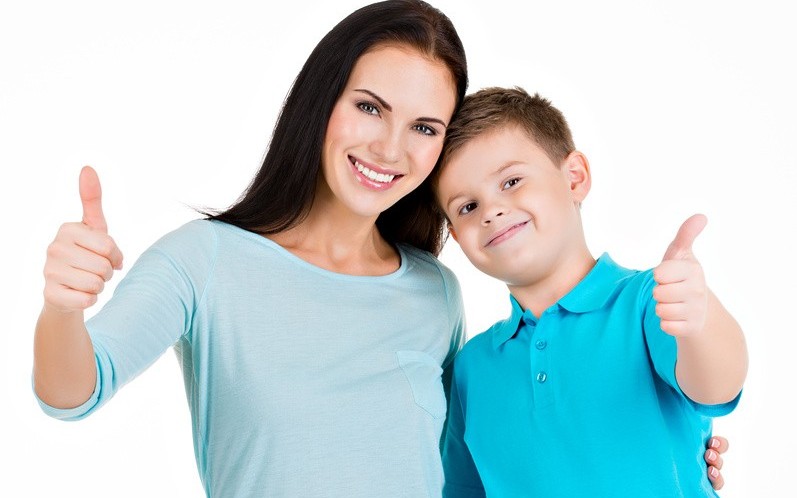 Памятка для родителей:
Старайтесь говорить со своим ребенком открыто и откровенно на самые деликатные темы.
Опасайтесь получения вашим ребенком информации из чужих уст.
Рассказывайте о своих переживаниях в том возрасте, в котором сейчас ваши дети.
Будьте открыты для общения с ребенком, даже если вы чего-то не знаете или в чем-то сомневаетесь, не стесняйтесь сказать ему об этом.
Функции родителей:
Стать источником эмоционального тепла и поддержки (0-3 года).
Быть властью, высшей инстанцией, распорядителем благ (3-7 лет).
Быть образцом, идеалом для подражания (8-10 лет).
Оказаться другом и советчиком (10 лет и старше).